Battery Power!
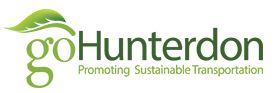 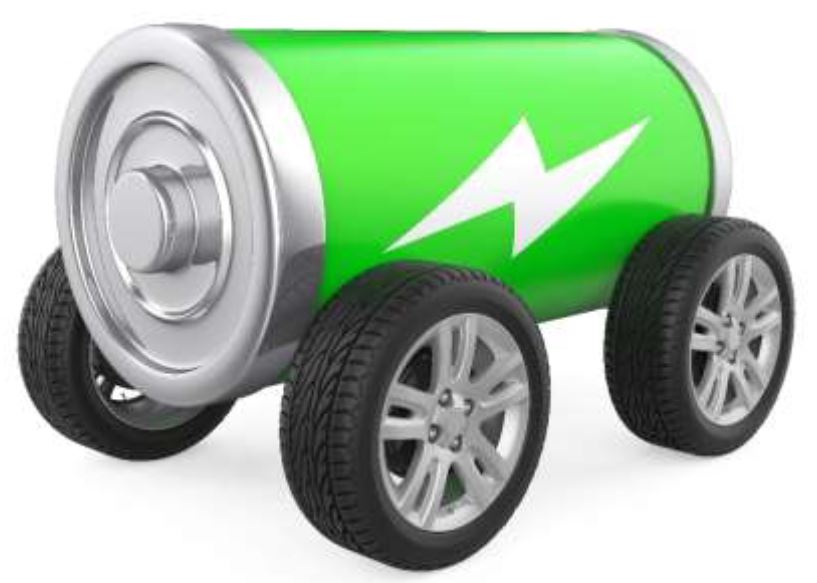 How do batteries power a car?
Batteries use a chemical reaction to create electricity
Electricity powers an electric motor
Motors exert force that turn the wheels of the car
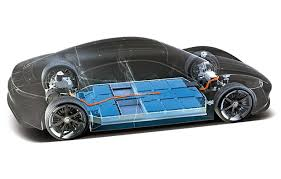 Energy 101: Electric Vehicles
https://www.nationalgeographic.org/video/edu-electric-vehicles/
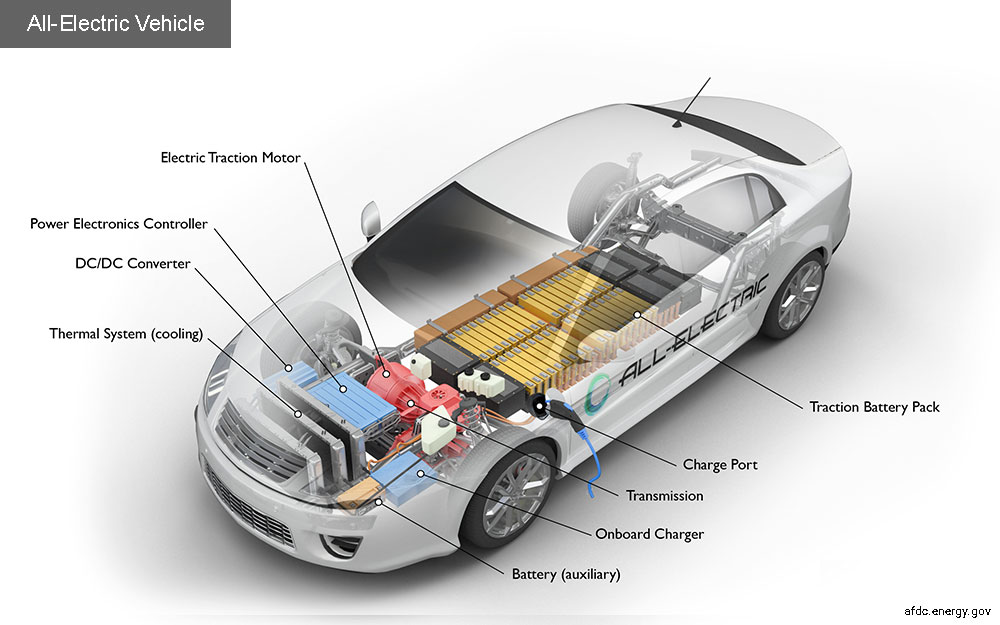 Where is the closest charging station?
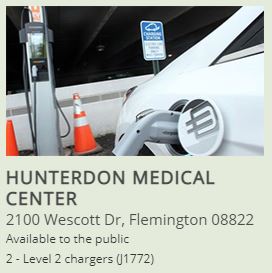 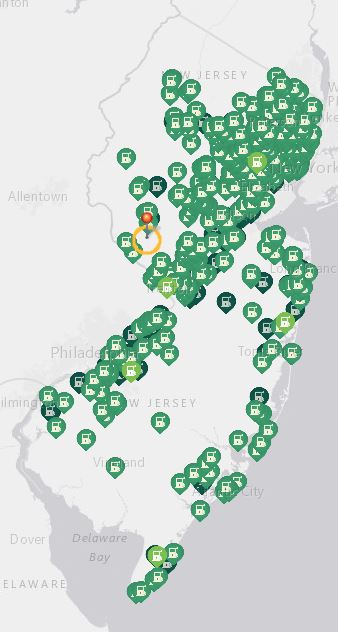 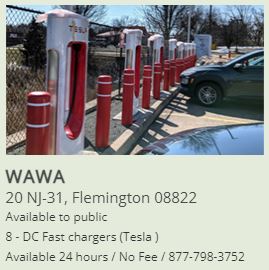 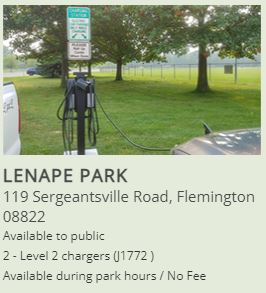 How batteries work
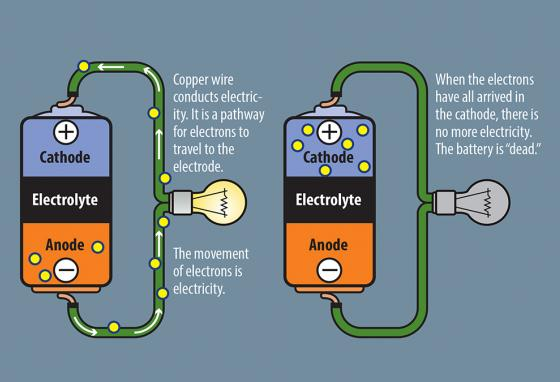 Electricity 101
Electricity is created by a flow of electrons
Volts are a measure of voltage
Amps are a measure of current
Watts are a measure of power

Ohm’s law helps us understand electricity
V = I * R
Where V is voltage (volts), I is current (amps), and R is resistance (ohms)
Batteries we will be studying
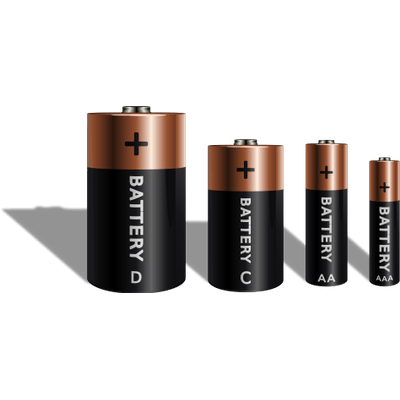 D battery
C battery
9-volt battery
AAA battery
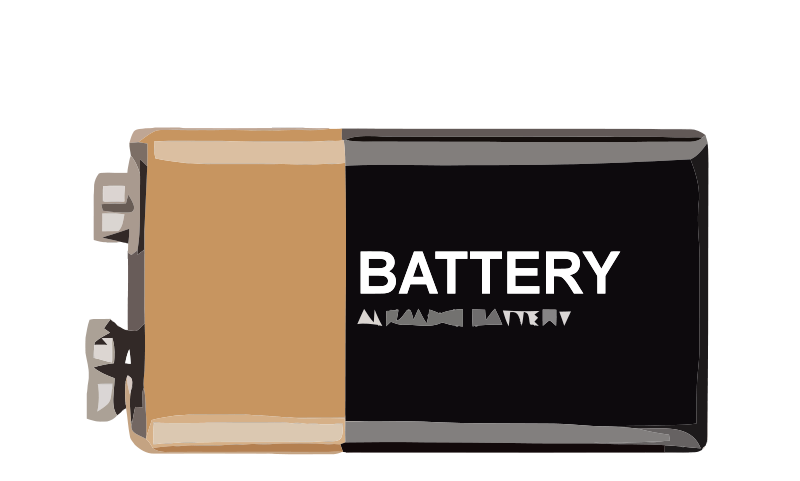 AA battery
What is a multimeter?
A multimeter measures electric current or voltage.



Red probe for positive pole
Black probe for negative pole
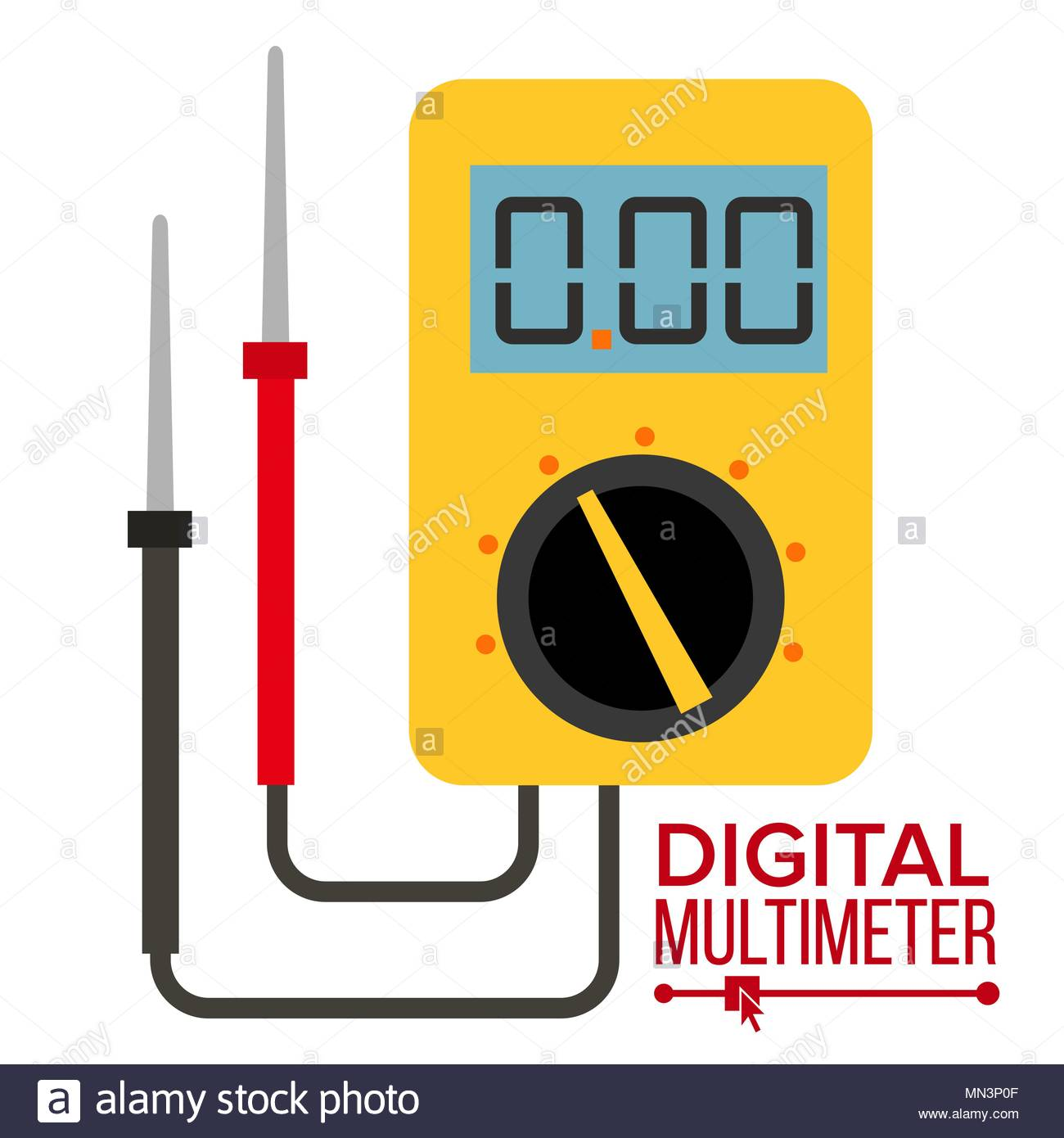 Check out some batteries
Turn knob on multi-meter to 20 in the direct current area


Explore each battery and record your findings in the worksheet


Write down any questions you have for discussion
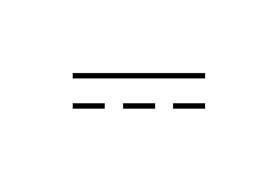 V
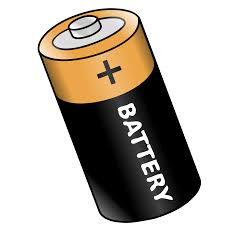